R6年
ネクタイ
(公社)ツーリズムおおいた　おんせん県グッズ 好評販売中！
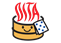 おんせん県おおいたロゴ入りネクタイ注文票（一般販売価格）
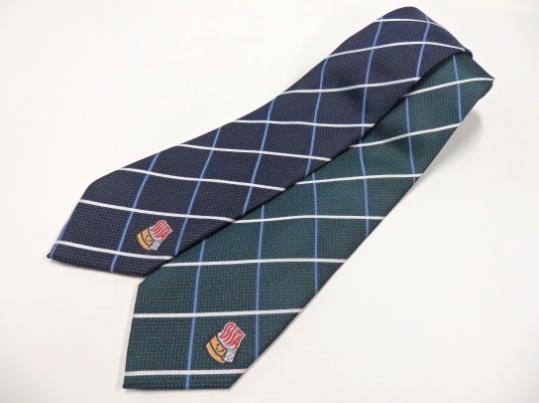 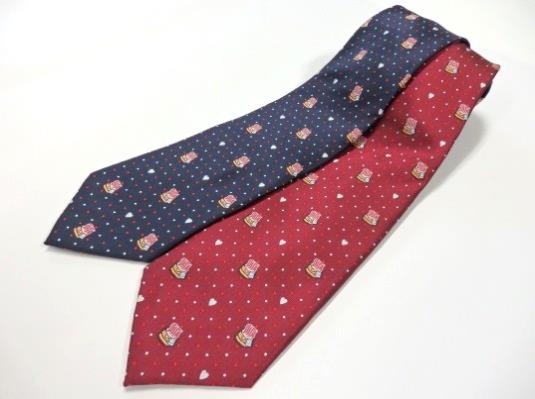 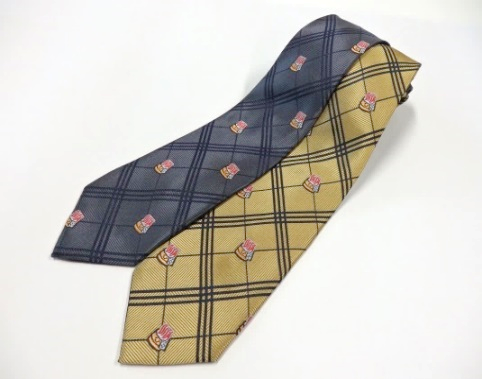 A
C
E
B
D
F
ハートドット１
チェック２
チェック１
タータン、オケロゴ　クレスト大
色：　Ｅ …グレー　、Ｆ …ゴールド
ウインドウペン、オケロゴ　ワンポイント
色：　Ａ …紺　、Ｂ …緑
オケロゴ　クレスト
色：　Ｃ …紺　、Ｄ …エンジ
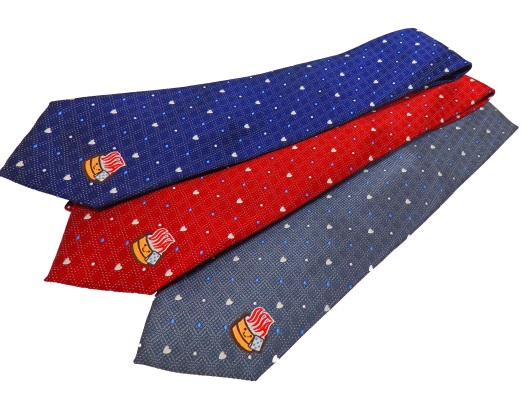 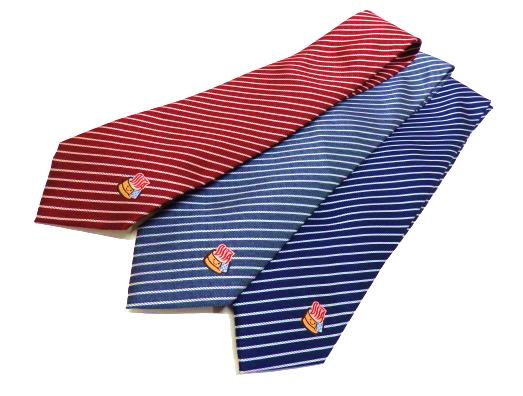 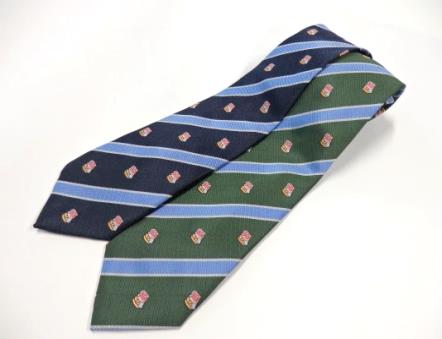 G
I
K
L
H
Q
R
J
ロイヤルクレスト
ストライプ
ハートドット２
オケロゴ　ワンポイント
色：　Ｉ …エンジ、Ｊ …グレー、R…紺
オケロゴ　ロイヤルクレスト
色：　Ｋ …紺　、Ｌ …緑
オケロゴ　ワンポイント
色：　Ｇ …紺、Ｈ …エンジ、Q…グレー
1本2,100円
　　　　　　　(税抜)
　2,310円
　　　　　　　　(税込)
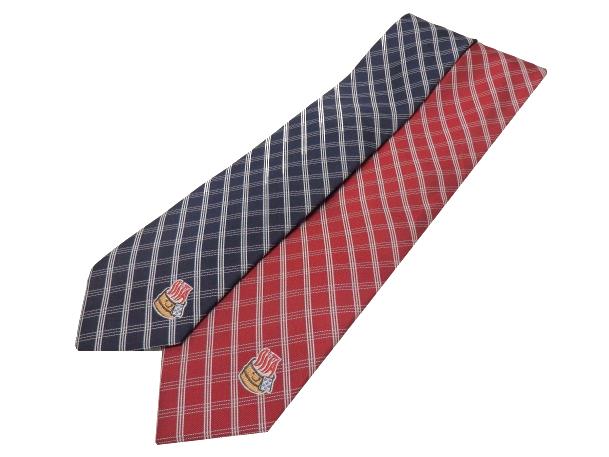 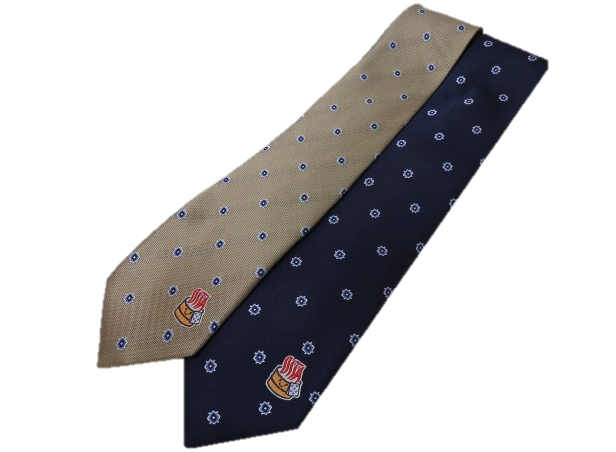 M
O
P
※振込手数料・配送代別途
N
チェック３
小紋柄
■大剣幅　：　8.5ｃｍ　■全長　：　142ｃｍ  
■素材　：　ポリエステル100％、ウォッシャブル
■オケロゴ部分は刺繍です※記号間違いにご注意下さい※
オケロゴ　ワンポイント
色：　O …ベージュ　、P …紺
タータン小、オケロゴ　ワンポイント
色：　M…紺　、N …エンジ
開所時間　9：00～17：30（土日祝休）
℡            097-536-6250
担当　       経営管理課　：坂本・中川
FAX　097-536-6251
tourism@we-love-oita.or.jp
お申込み/お問合わせ(公社)ツーリズムおおいた